Championnat du club Foursome 2017série Dames
Vainqueur 2017
finale
?
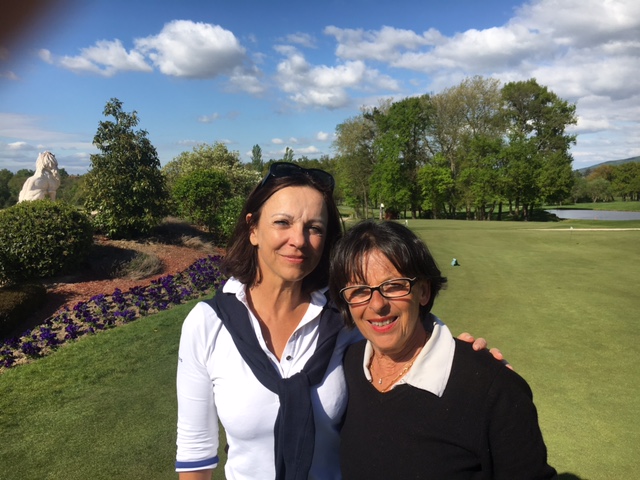 1
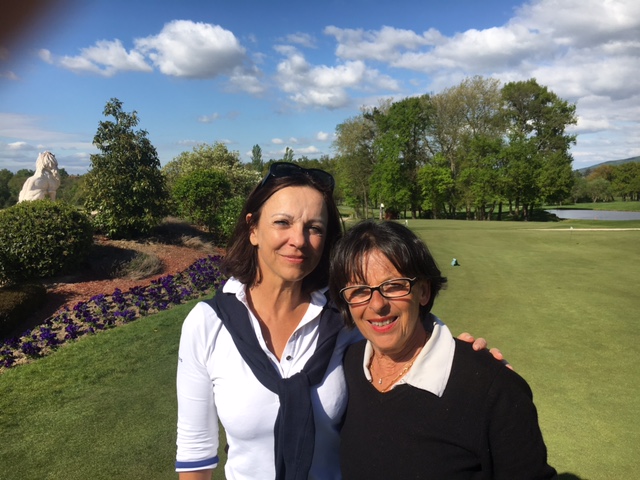 2&1
Geneviève Pons  et Denise Chamant
?
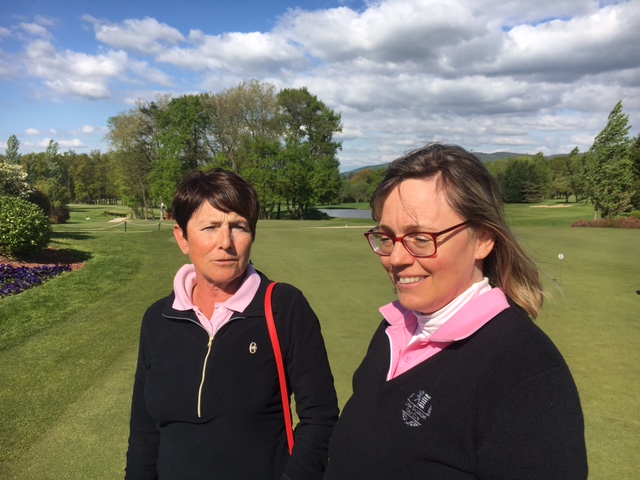 Geneviève Pons  et Denise Chamant
2
Michèle Tizzani et GuIlaine Bras
AS/PSO  le 16 avril 2017
Championnat du club Foursome 20171ère série Messieurs
Vainqueur 2017
Demi finales
finale
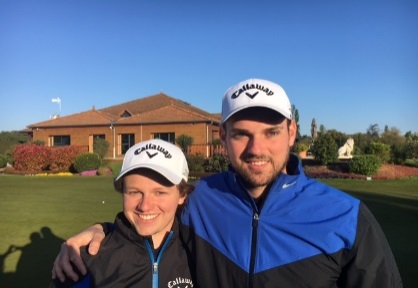 1
?
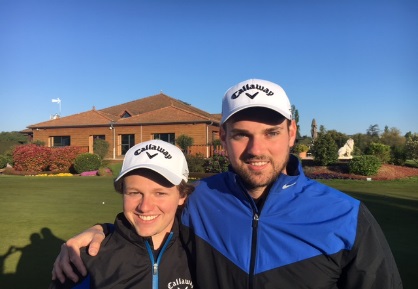 6&4
Valentin Prost et Olivier Clavier  : score 81
Valentin Prost et Olivier Clavier   score 81
?
?
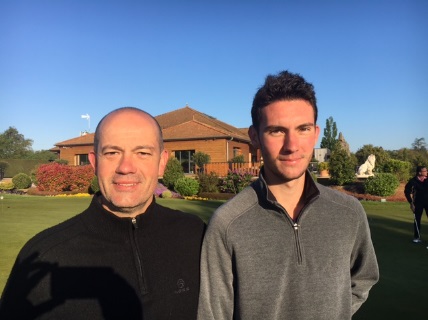 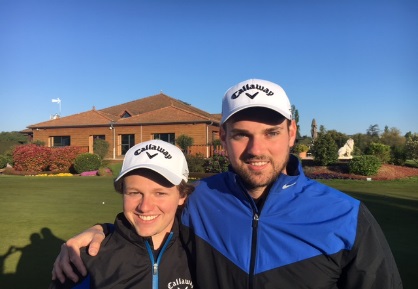 4
2&1
Christophe Dutel et Jéremy Dutel : score 92
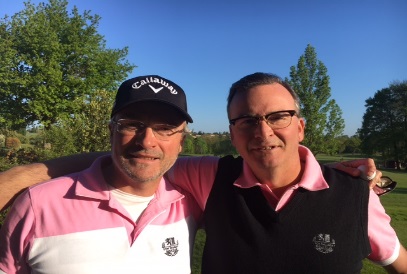 2
?
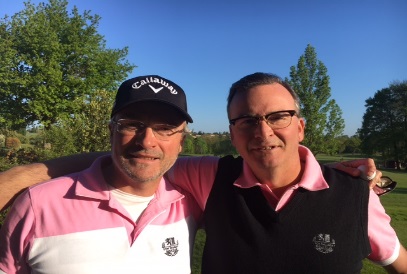 4&3
Aymeric Laurent et Renaud Laurent : score 82
Valentin Prost et Olivier Clavier
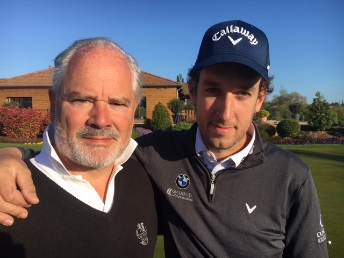 3
AS/PSO  le 17 avril 2017
Guillaume Gontard et Romain Baudier: score85
Championnat du club Foursome 20172ième série Messieurs
Vainqueur 2017
finale
Demi finales
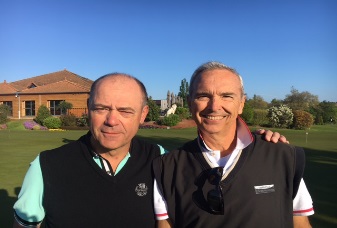 ?
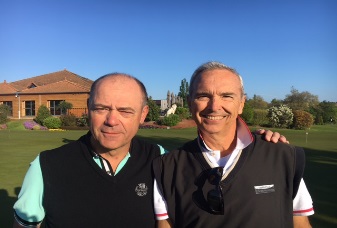 1
4&3
Claude Pelissier et Eric Jousselin : score 86
?
?
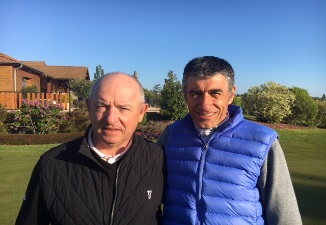 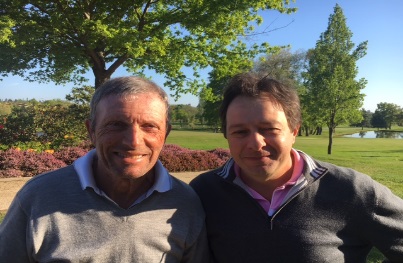 4
20ième
Luc Helterlin et Christian Miribel: score 90
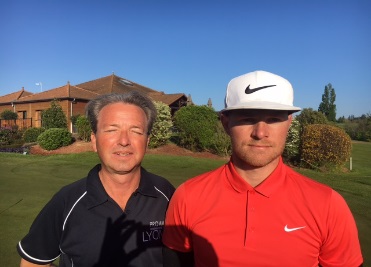 2
?
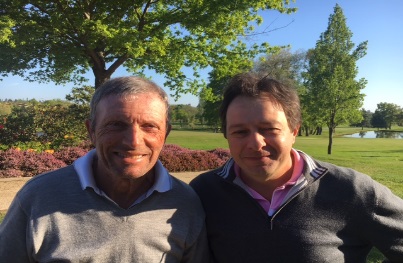 3&1
Bernard Guindon et Philippe Crancée
Thierry Vincent et Nicolas Métral : score 87
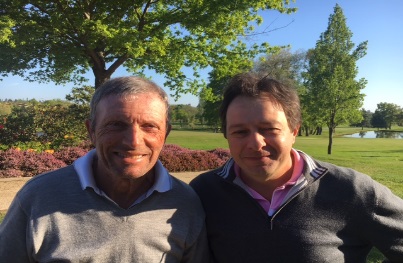 3
Bernard Guindon et Philippe Crancée : score 89
AS/PSO  le 17 avril 2017